PTSD for all Domains
Jessica LaBudda, MSW, LSW
Outreach Program Specialist
Denver Vet Center
Department of Veterans Affairs
Agenda
What is a Vet Center?
Post Traumatic Stress
Post Traumatic Stress Disorder (PTSD)
Impact of PTSD
PTSD Outside the Book
Types of treatment
The therapeutic relationship
Recovery
Q & A
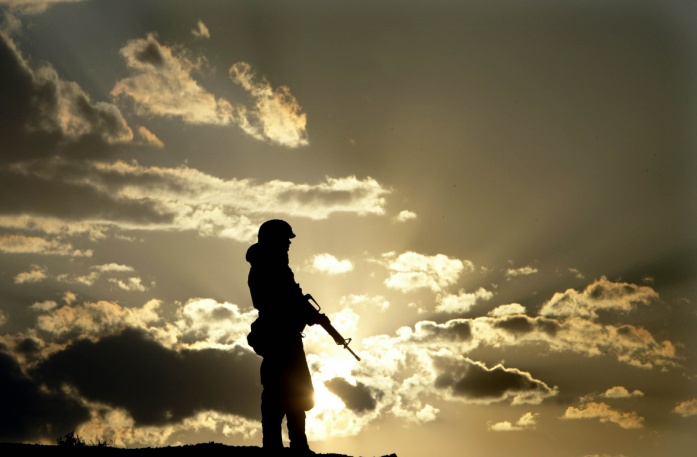 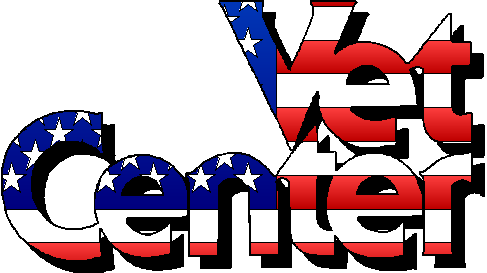 “Keeping the Promise”
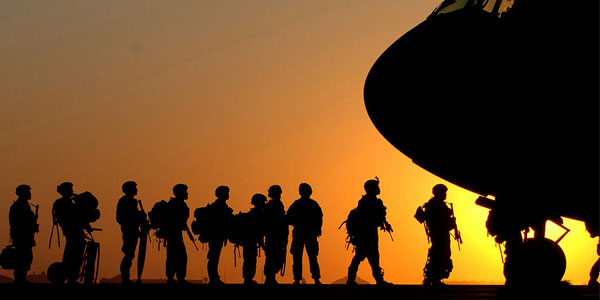 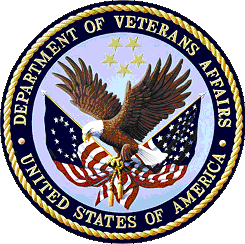 What is a Vet Center?
Readjustment counseling center
A safe place to talk, established by vets
Confidentiality
Counselors who have experienced combat themselves
Flexible hours
Easily accessible community setting
No cost to veterans or their family members
Services We Provide
Individual and group counseling
Military sexual trauma counseling
Couples and family counseling
Bereavement Counseling
Liaison with VA and community resources
Benefits assistance and referral
Community Outreach
Community Education
Post Traumatic Stress
A normal set of reactions to trauma such as war or sexual assault.
Not specific to veterans  
Can become a problem with the passage of time, when the feelings or issues related to the trauma are not dealt with  
This can result in problems readjusting to community life following the trauma
A delayed stress reaction may surface after many years.
What is PTSD?
May occur after one experiences or witnesses an event/s that involved actual or threatened death or serious injury, or a threat to the physical integrity of self or others
Four Symptom Clusters: intrusive, avoidance, negative alterations in mood and cognitions, hyperarousal
Occurs for more than one month and causes significant distress or impairment of functioning
DSM 5 Diagnostic Criteria
Trauma Exposure
Four Clusters
Intrusion Symptoms
Avoidance 
Negative alterations in cognitions and mood
Alterations in arousal and reactivity
Duration more than one month
Disturbance causes clinically significant distress or impairment in social, occupational or other important area of functioning
Not attributable to a substance or other medical condition
[Speaker Notes: Exposure to actual or threatened death, serious injury, or sexual violence in one (or more) of the following ways:
Directly experiencing
Witnessing in person
Learning that the traumatic event occurred to a close family member or close friend
Experiencing repeated or extreme exposure to adverse details of the traumatic event (think police officers, first responders, etc)
Electronic media, television and pictures do not count]
Intrusion Symptoms
Presence of one or more
Recurrent, involuntary and intrusive distressing memories
Recurrent distressing dreams related to the trauma
Dissociative reactions (Flashbacks)
Intense or prolonged psychological distress at presence of internal or external cues
Marked physiological responses when exposed to triggers
Avoidance Symptoms
Presence of one or both
Avoidance of or efforts to avoid distressing memories, thoughts, or feelings related to the trauma
Avoidance of external reminders (people, places, conversations, activities, etc.) related to the traumatic event
Negative Alterations
Two or more
Inability to remember important aspects of the trauma
Persistent and exaggerated negative beliefs about self, others or the world
Persistent self blame associated with the traumatic event
Persistent negative emotional state (fear, guilt, shame)
Diminished interest or participation in significant activities
Feelings of detachment from others
Persistent inability to experience positive emotions
Alterations in Arousal and Reactivity
Two or more of the following
Irritable behavior or anger outbursts
Reckless or self-destructive behavior
Hypervigilance
Exaggerated startle response
Problems with concentration
Sleep disturbance
Impact of PTSD
Occupational
Social
Education
Legal
Others
Prevalence
Going through trauma is not rare. About 6 of every 10 (or 60%) of men and 5 of every 10 (or 50%) of women experience at least one trauma in their lives. 
Women are more likely to experience sexual assault and child sexual abuse. Men are more likely to experience accidents, physical assault, combat, disaster, or to witness death or injury.
Experiencing trauma 	   PTSD

(National Center for PTSD)
Prevalence
About 7 or 8 out of every 100 people (or 7-8% of the population) will have PTSD at some point in their lives. 
About 10 of every 100 (or 10%) of women develop PTSD sometime in their lives compared with about 4 of every 100 (or 4%) of men. 
About 11-20 out of every 100 Veterans (or between 11-20%) who served in Iraq or Afghanistan have PTSD in a given year. 
Cultural Differences
Studies vary, but overall, ethnic minorities have higher prevalence than Caucasian 
Predisposing factors 

(National Center for PTSD)
PTSD Outside the Book
Not always “cookie cutter”
Still in “survivor mode” and this can look different from one person to another
Co-occurring 
Seeking help takes courage and strength
Stigma
Role of trust
Case Example: “Ron”
Types of Treatment
Cognitive Processing Therapy (CPT)
Cognitive Behavioral Therapy (CBT)
Prolonged Exposure
Eye Movement Desensitization and Reprocessing (EMDR)
Seeking Safety
Yoga, art and other alternative therapies
Medication
The Therapeutic Relationship
The APA Interdivisional Task Force on Evidence-Based Therapy concluded that the relationship makes substantial and consistent contributions to psychotherapy outcome independent of the specific treatment modality
It contributes at least as much to the success or failure of treatment as the particular method
Vet Centers use highly individualized, culturally competent approach
Recovery
The ability to fully live, learn, work and participate in their communities
For some, this is learning to live with and cope with the diagnosis
For some, this is reduction of symptoms
For some, this is elimination of symptoms
For some, recovery may not happen
Real Warriors Video
https://www.youtube.com/watch?v=wIxe6idQuNM#action=share
Questions?Jessica.LaBudda@va.gov
References and Resources
Diagnostic and Statistical Manual of Mental Disorders
www.PTSD.VA.gov
www.realwarriors.net
www.Vetcenter.va.gov
www.veterancrisisline.net